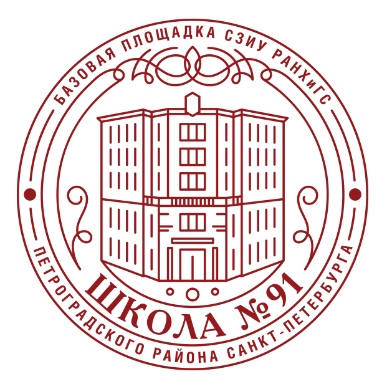 БАЗОВАЯ ПЛОЩАДКА СЕВЕРО-ЗАПАДНОГО ИНСТИТУТА УПРАВЛЕНИЯ РАНХиГС
ПРИ ПРЕЗИДЕНТЕ РОССИЙСКОЙ ФЕДЕРАЦИИ
«Образовательные путешествия»           как альтернативная форма реализации образовательного процесса междисциплинарного характера.Инновационный продукт – учебно-методический комплекс
Авторский коллектив ГБОУ СОШ № 91 Духова Н.Б., Гайдук Н.В., Бубникова А.Н., Космодамианский А.В., Чернышов Д.В.
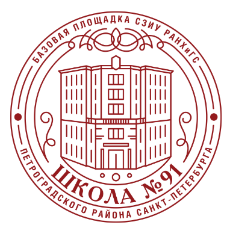 Перечень УМК
Материалы для учителей:
Комплексная общеразвивающая программа «Образовательные путешествия»
Программа внутрифирменного обучения педагогов                                 по проектированию образовательного путешествия
Методическая разработка «Памятка    по проектированию программы «Образовательные путешествия»      для учителей и педагогов дополнительного образования
Информационные материалы «Краткая историческая справка по крепостям Северо-запада»
Проверочные тесты
Картографический материал 
Набор диагностических материалов 
Инструкции по охране труда при проведении выездных мероприятий
Учебные материалы для учащегося          к программе «Крепости Северо-запада России»:
Памятки участника образовательного путешествия
Дневник путешественника
Маршрутные листы с заданиями 
Диагностические задания к программе 
Квесты
Формы итоговых работ                           на завершающем этапе
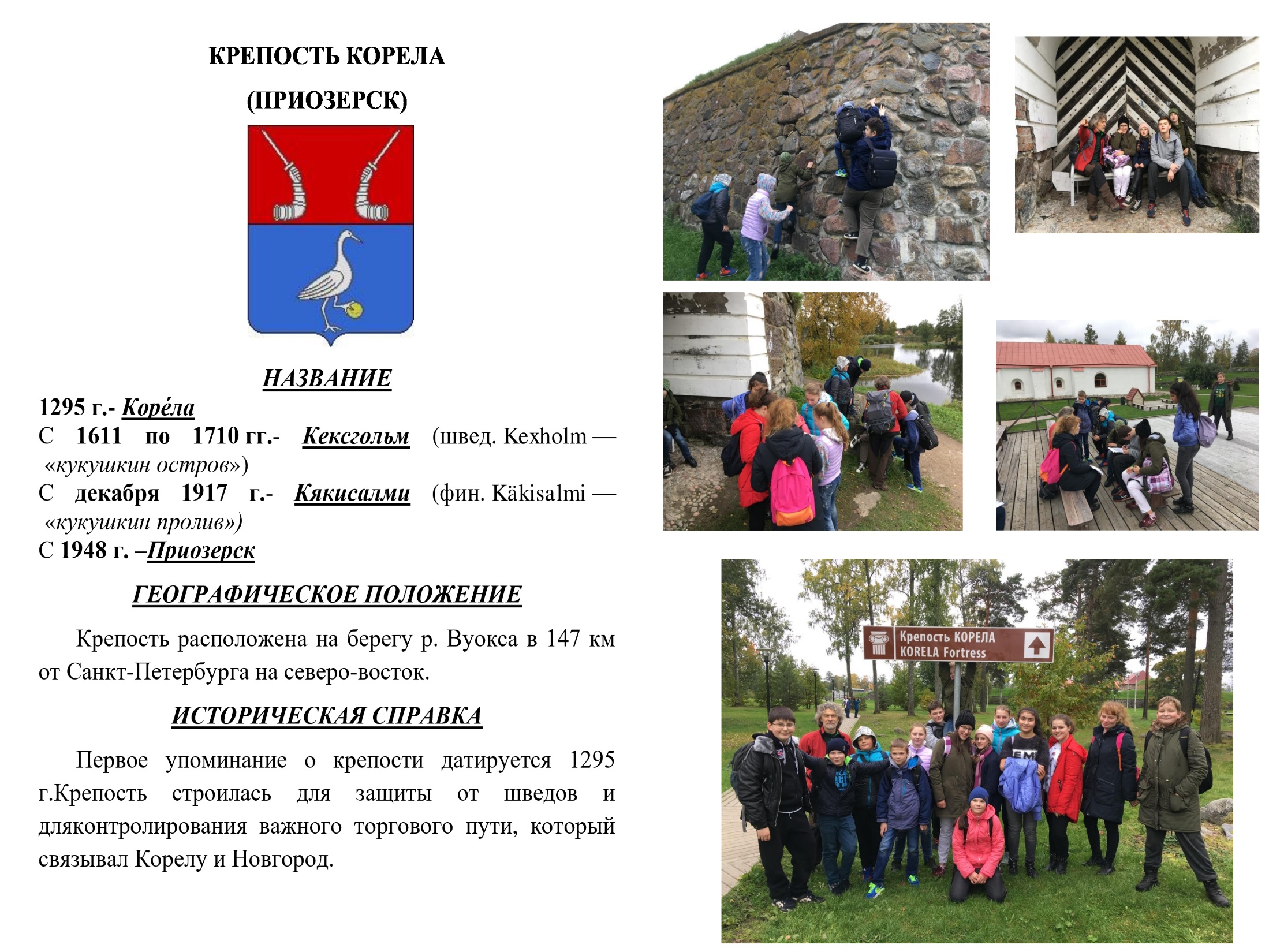 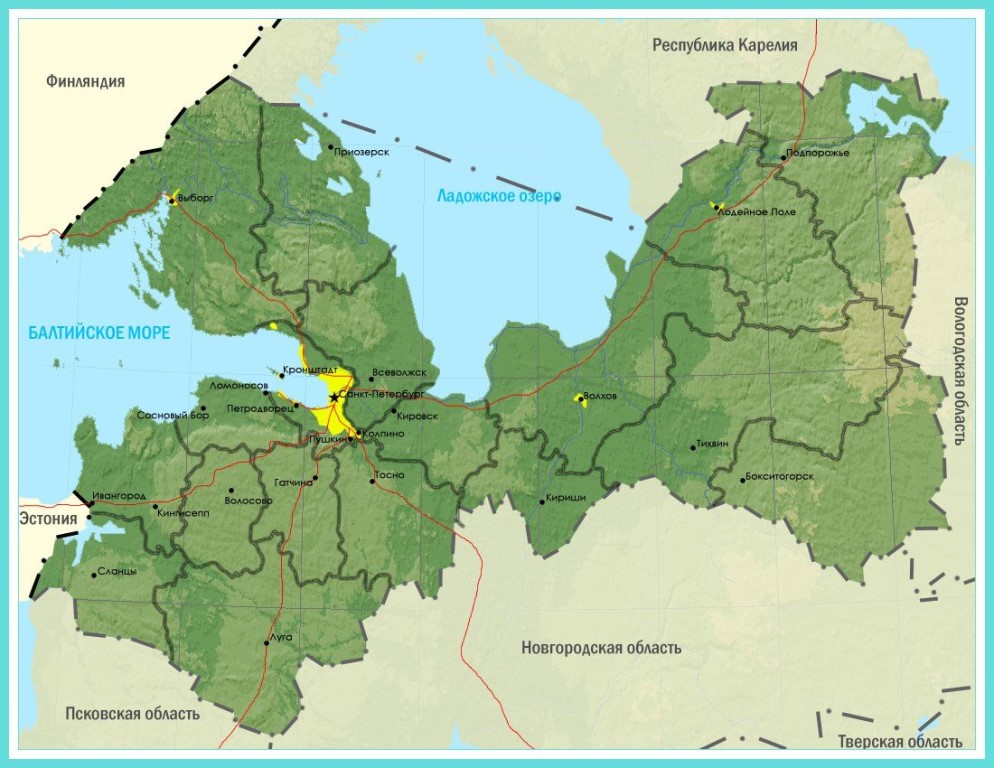 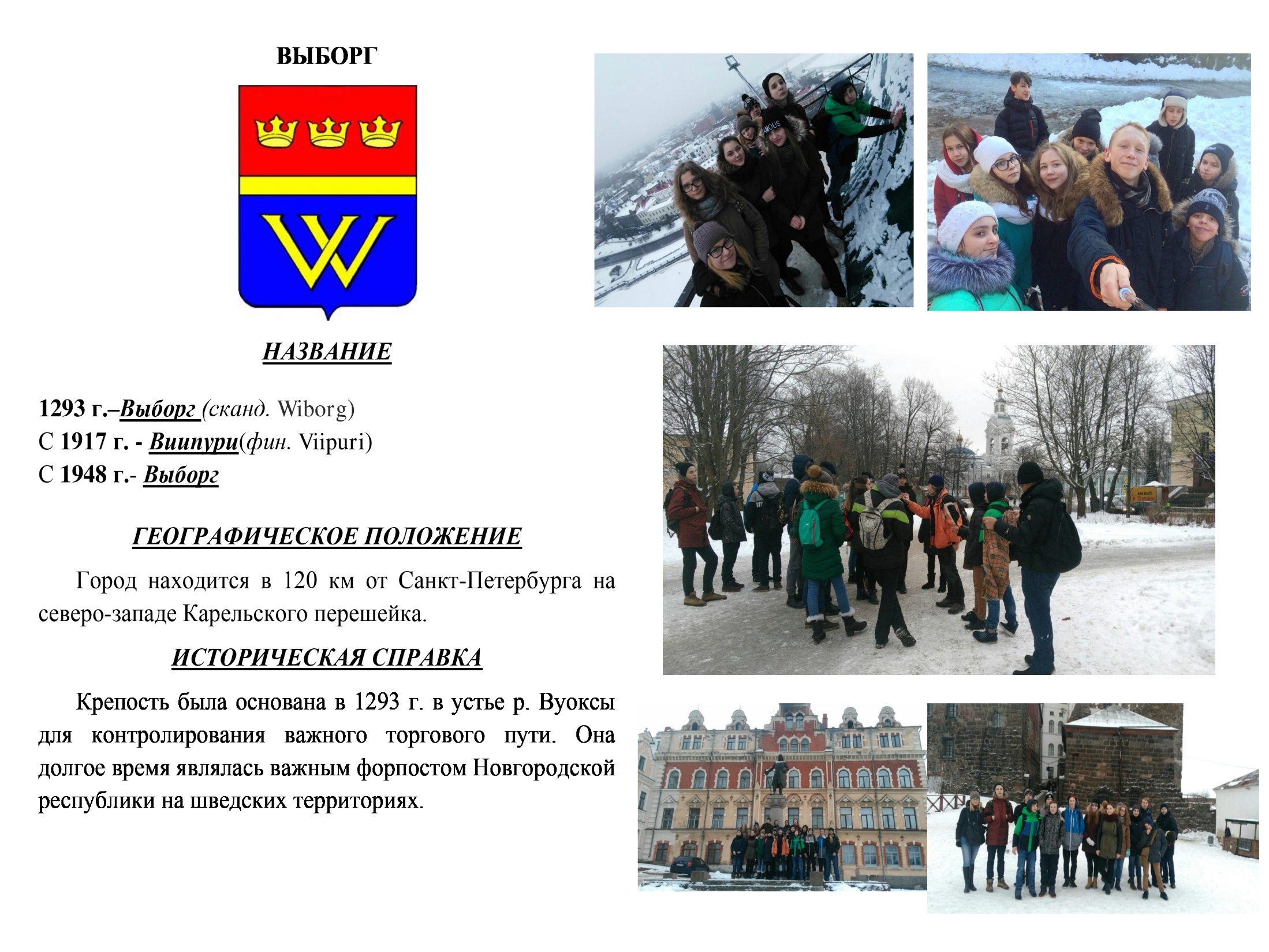 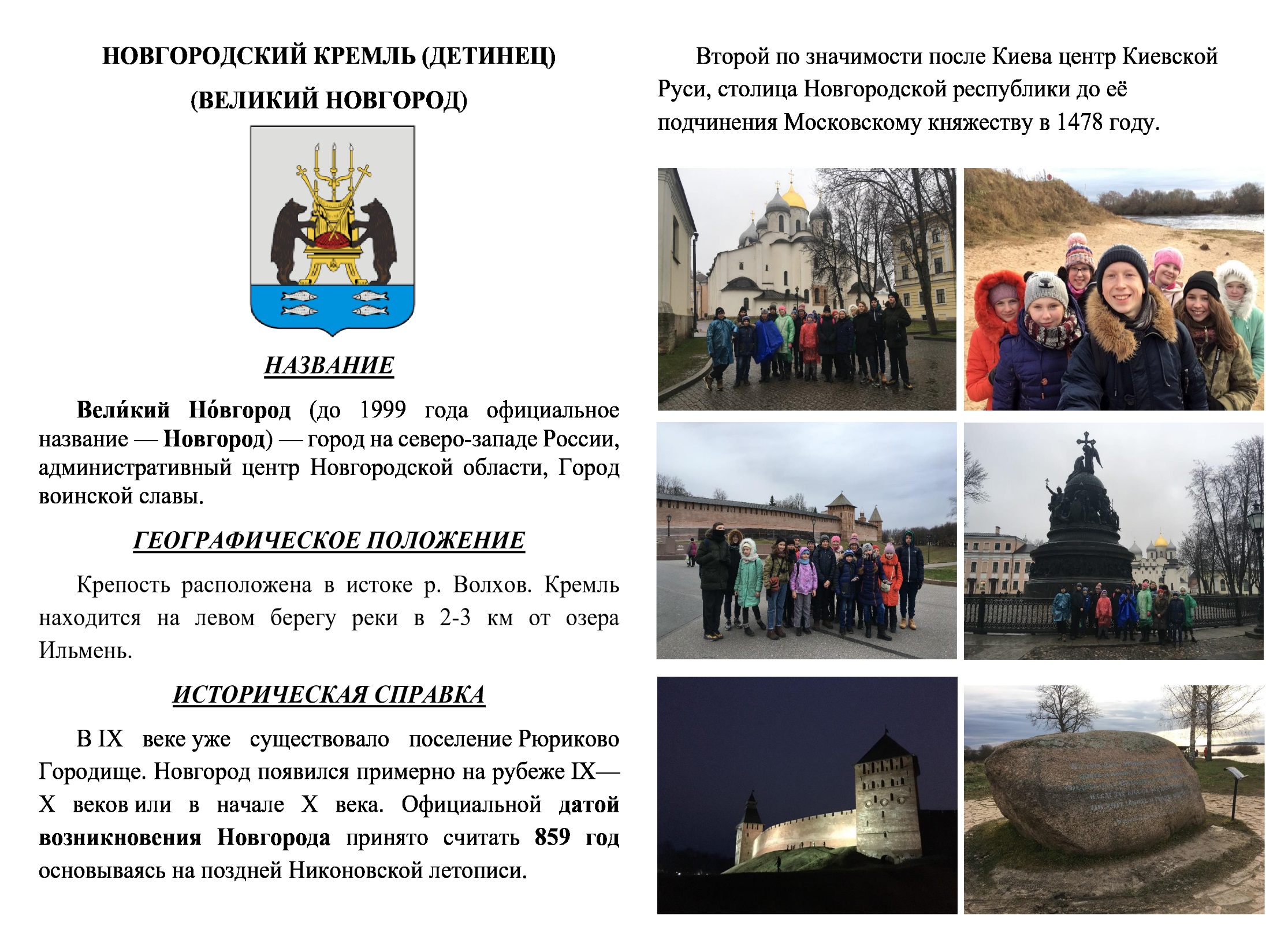 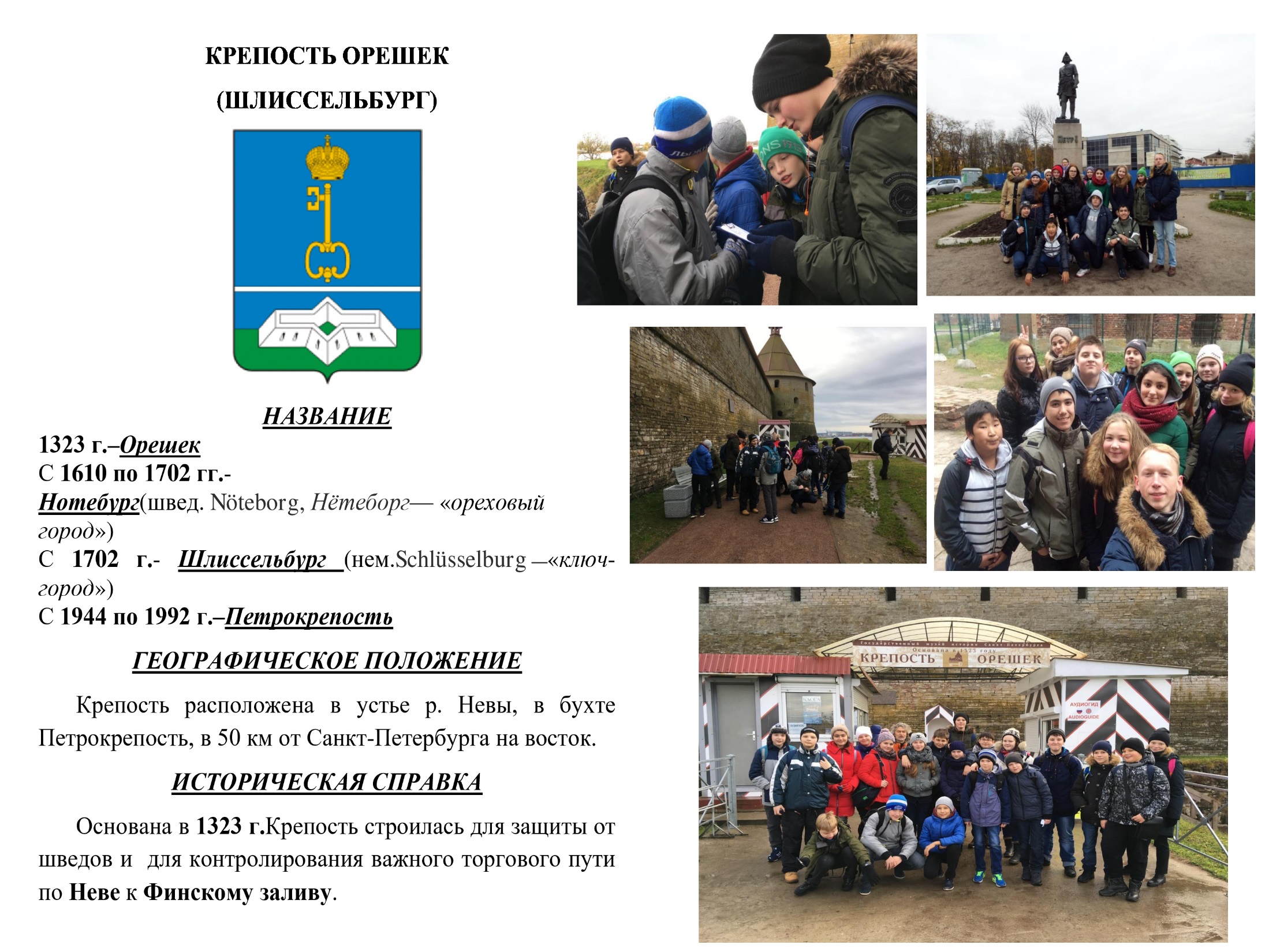 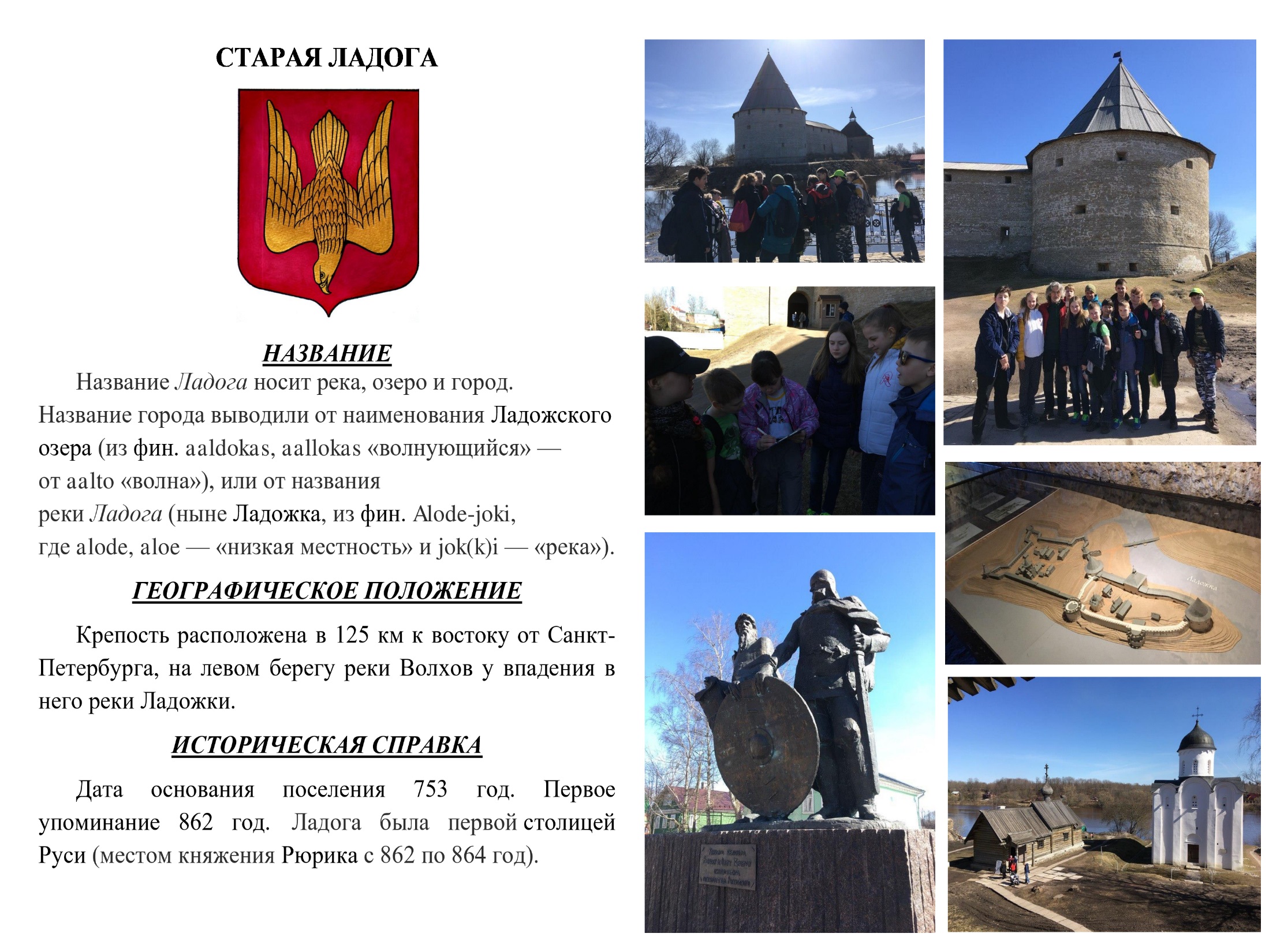 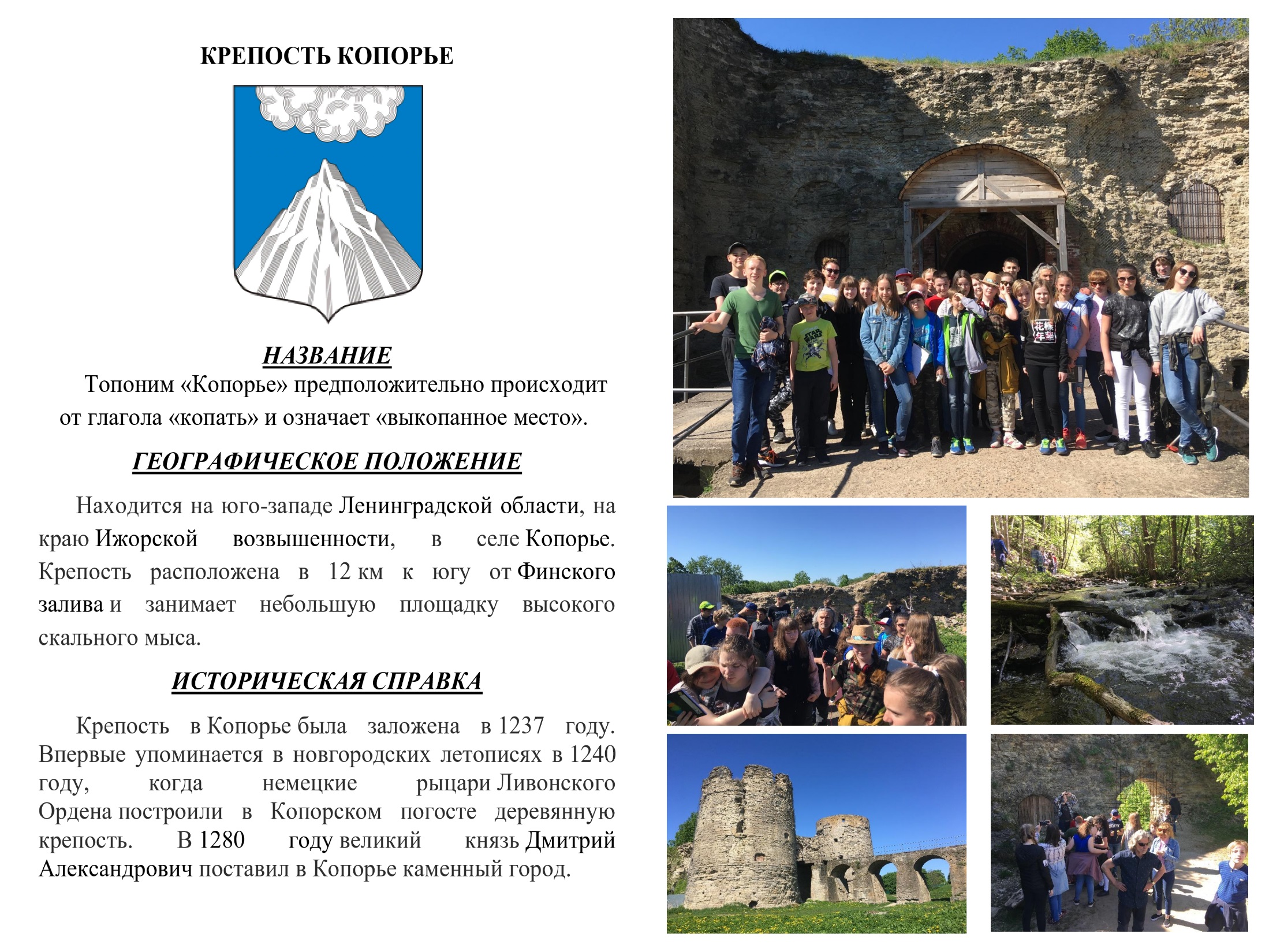 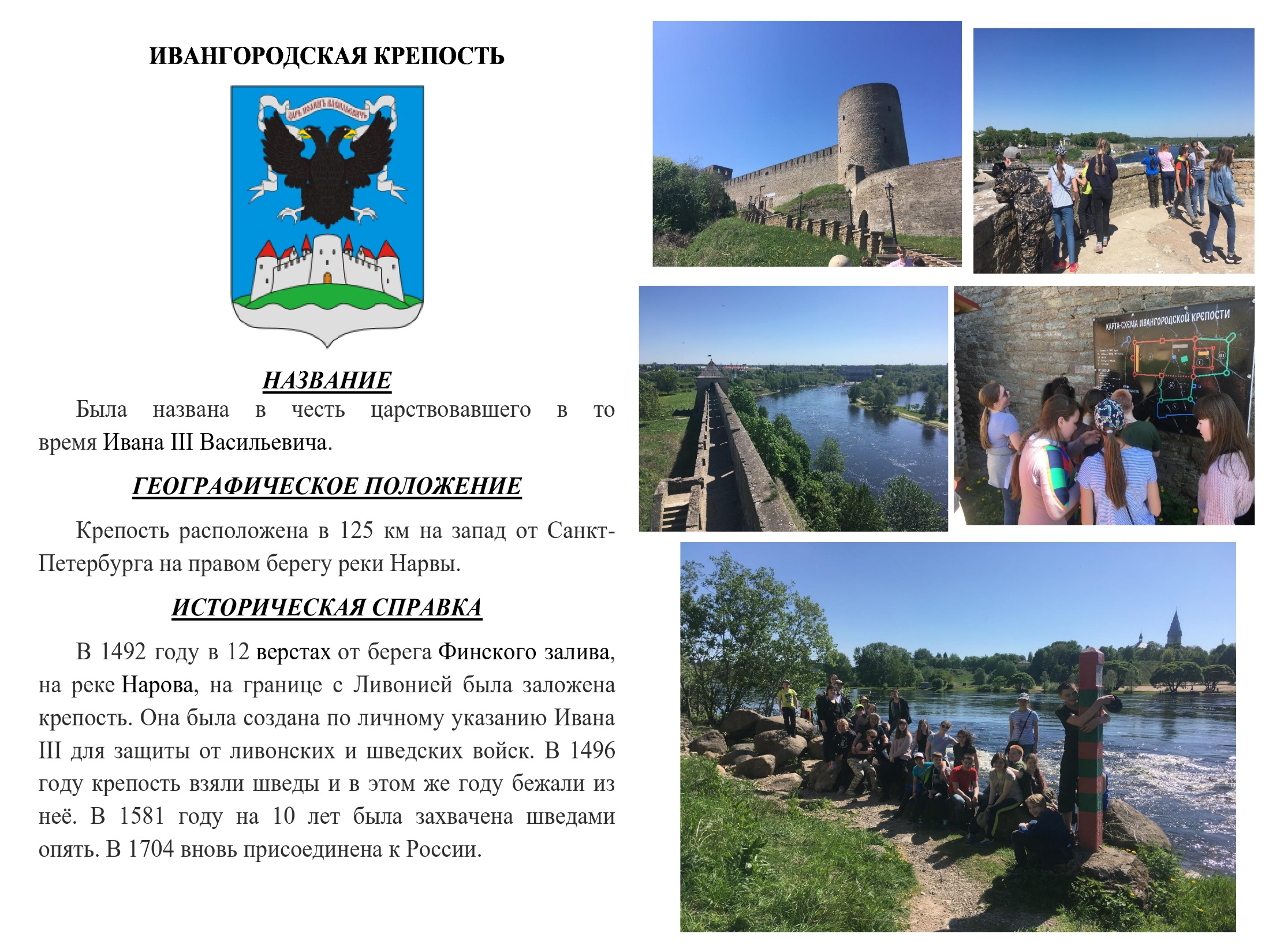 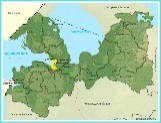 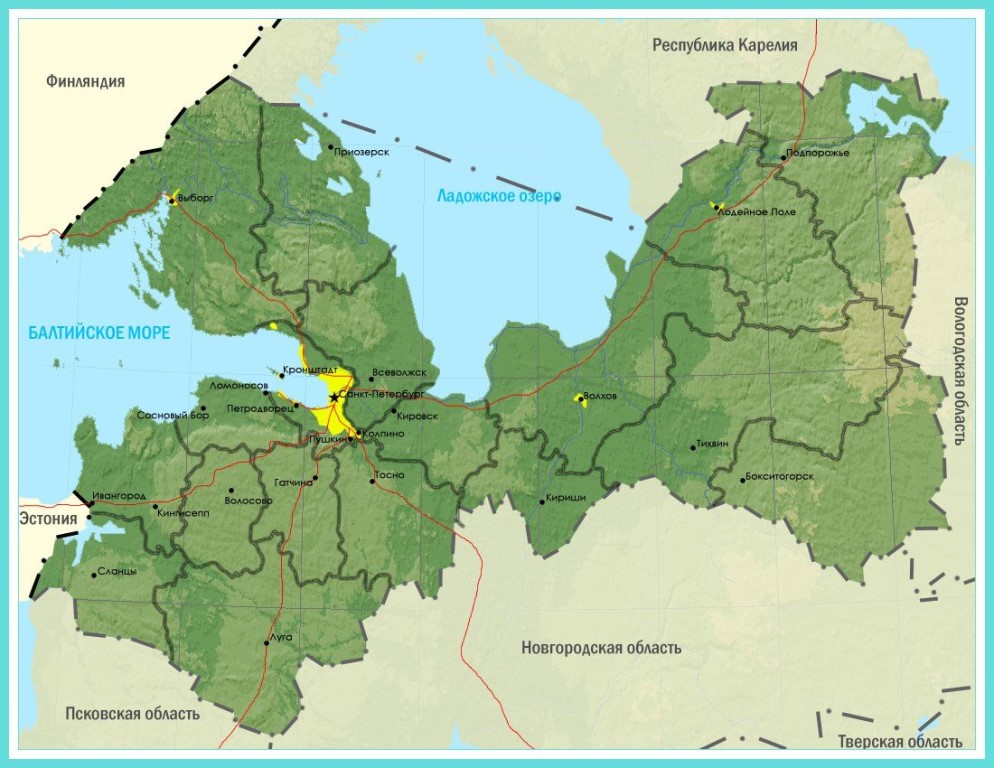 Образовательные путешествия по крепостям Северо-запада России
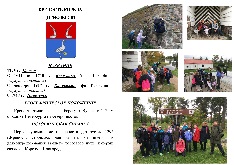 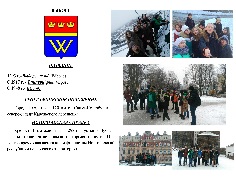 Корела
Выборг
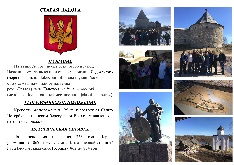 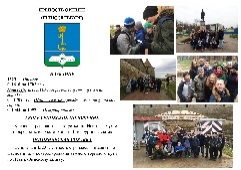 Старая Ладога
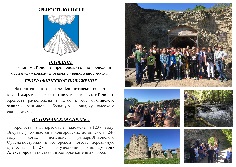 Орешек
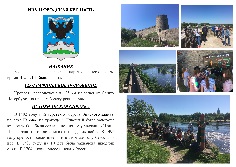 Копорье
Ивангород
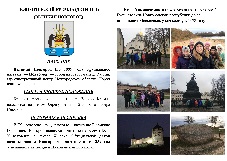 Новгород
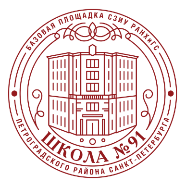 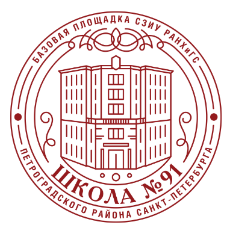 ЭФФЕКТЫ ПРОГРАММЫ
Особенности
программа внутрифирменного обучения построена с учетом идей национальной системы учительского роста (НСУР), а именно, возможности группы опытных в проектировании и организации образовательных путешествий учителей выступить  роли наставников для коллег, не имеющих пока еще опыта в данном направлении;
проведение внутрифирменного обучения выступает первой и насущной ступенью построения системы непрерывного педагогического образования непосредственно в образовательной организации; 
создание междисциплинарных команд педагогов в образовательной организации, способных к решению задач формирования метапредметных результатов учащихся.
Новизна 
на уровне дополнения: развитие/расширение представлений педагогического коллектива о профессиональном педагогическом росте/карьере
на уровне преобразования: создание условий для появления междисциплинарных команд педагогов
на уровне практической конкретизации: разработка образовательных маршрутов и соответствующих УМК к ним